Слайды к совместной познавательно – речевой деятельности
«Маша и Медведь»
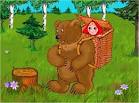 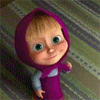 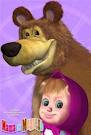 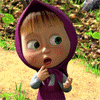 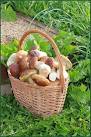 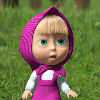 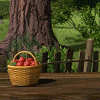 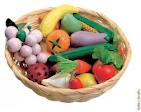 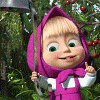 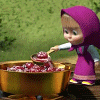 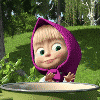 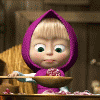 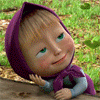 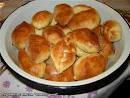 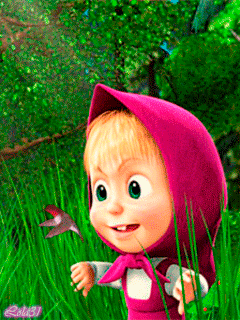